В ПОМОЩЬ УЧЕБНОМУ ПРОЦЕССУ
 ДЛЯ ПРЕПОДАВАТЕЛЕЙ СПО
Тема:
Кафедра управления развитием образовательных систем 
общего и профессионального образования
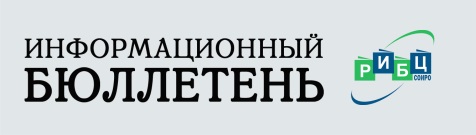 Содержание: 

Тенденции развития института перспективных и востребованных профессий и специальностей СПО
Инструмент моделирования профессиональной деятельности в учебном процессе педагогического колледжа
Профессионально-технологический подход в подготовке современного специалиста медицинского колледжа
Моделирование процесса формирования экономической компетентности (материалы для экономического колледжа, колледжа коммерции, колледжа технологий и сервиса, промышленно-экономического колледжа)
Деятельность колледжа профессиональных информационных технологий
Инновационная среда профессиональной образовательной организации: точки роста (для колледжа индустрии гостеприимства)
Стратегия профессионального образования (для нефтяного техникума)
«Я в рабочие пойду» (для рабочих профессий)
Профессиональное обучение – без границ (для колледжа пищевой промышленности, строительного колледжа, железнодорожного техникума, колледжа культуры и искусства, технического колледжа)
Общеобразовательные дисциплины в системе СПО
Кафедра управления развитием образовательных систем 
общего и профессионального образования
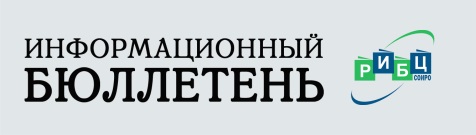 I. Тенденции развития института перспективных и востребованных профессий и специальностей СПО
1. Мясников В. А.
О готовности применять научный потенциал работниками среднего профессионального образования в их профессиональной деятельности как показателей его развития: отечественный и зарубежный опыт.

Аннотация:
В статье рассматривается готовность сотрудников учреждений среднего профессионального образования к применению ими в своей профессиональной деятельности научного потенциала, позволяющего организовать опережающее образование у студентов, передавать им свой опыт исследовательской, инновационной работы.
//Инновации в образовании. – 2020. - № 6. - С. 47.
Кафедра управления развитием образовательных систем 
общего и профессионального образования
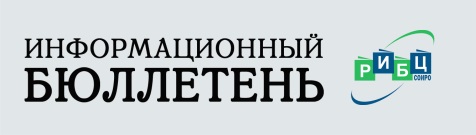 I. Тенденции развития института перспективных и востребованных профессий и специальностей СПО
2. Романченко А. М.
Трансформация среднего профессионального образования в условиях пандемии.

Аннотация:
В статье рассматриваются возможные варианты построения эффективного образовательного процесса в условиях отдельного удаленного формата обучения, являющегося следствием распространения пандемии, оказывающей влияние на работу образовательных учреждений среднего профессионального образования. Отмечаются ключевые тренды, способные повлиять на кардинальное изменение и реорганизацию системы среднего профессионального образования в ближайшем будущем, анализируется деятельность образовательных учреждений в решении проблемных вопросов, связанных с обеспечением предприятий востребованными специалистами в новых условиях. Определяются и оцениваются перспективные направления деятельности образовательных учреждений в аспекте внедрения цифровой среды. Анализируется потенциальная возможность повышение эффективности образовательного процесса как приоритетной задачи современного общества.
//Стандарты и мониторинг в образовании. – 2020. - № 5. - С. 39.
Кафедра управления развитием образовательных систем 
общего и профессионального образования
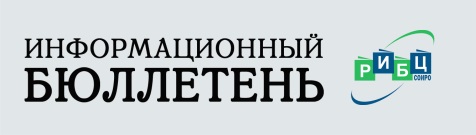 I. Тенденции развития института перспективных и востребованных профессий и специальностей СПО
3. Рекомендации по организации образовательной деятельности в помещениях мастерских, лабораторий, учебно-производственных участков и на полигонах образовательных организаций, реализующих программы среднего профессионального образования, при проведении учебных занятий.

Аннотация:
Минпросвещения России направляет рекомендации по организации образовательной деятельности в помещениях мастерских, лабораторий, учебно-производственных участков и на полигонах образовательных организаций, реализующих программы среднего профессионального образования, при проведении учебных занятий.
//Вестник образования России. – 2020. - № 12. - С. 47.
Кафедра управления развитием образовательных систем 
общего и профессионального образования
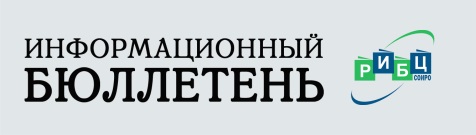 I. Тенденции развития института перспективных и востребованных профессий и специальностей СПО
4. Мелетичев В. В., Харитонова Е. В.
Профессиональные склонности и мотивация обучающихся как условие успешности выбора и освоения профессии.

Аннотация:
Статья посвящена рассмотрению важной для деятельности образовательных организаций проблеме - оказанию обучающимся помощи в правильном выборе профессионального пути. В ней представлен теоретический анализ основных подходов, характеризующих проблематику классификации профессий и требований к ним, формирования профессиональных предпочтений. Авторами предпринята попытка обосновать наиболее значимые факторы, влияющие на выбор профессии обучающимися, описаны результаты проведенной экспериментальной работы по диагностике у них профессиональных склонностей и профессиональной мотивации, обусловливающих успешность освоения профессии. На основе проведенного теоретического анализа и результатов эмпирического исследования обоснована необходимость и важность организации целенаправленной и системной работы по профессиональной ориентации учащихся старших классов школ и студентов первых и вторых курсов организаций среднего профессионального образования, включающей диагностику основных личностных факторов, влияющих на профессиональный выбор и консультирование, помогающее этому выбору.
//Педагогика. – 2020. - № 11. - С. 87.
Кафедра управления развитием образовательных систем 
общего и профессионального образования
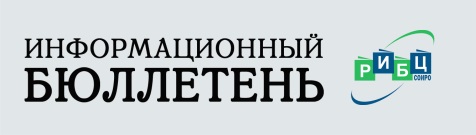 I. Тенденции развития института перспективных и востребованных профессий и специальностей СПО
5. Гайнеев Э. Р.
Конкурсы в системе профессионального образования как средство стимулирования мотивации саморазвития обучающихся и педагогов.

Аннотация:
В статье представлена методика системной поэтапной организации конкурсов профессионального мастерства с вовлечением всех студентов учебной группы, что способствует основной идее - массовому вовлечению молодёжи в конкурсное движение WorldSkills, что, в свою очередь, способствует популяризации рабочих профессий и становится одной из эффективных форм повышения квалификации, стимулирующих мотивацию саморазвития студентов и педагогических работников.
//Методист. – 2020. - № 3. - С. 48.
 
6. Можаев А. В.
Актуальные вопросы развития логического мышления у обучающихся в системе среднего профессионального образования (опыт учебного исследования в рамках дисциплины «Основы учебно-исследовательской деятельности»).

Аннотация:
В данной статье автор рассматривает актуальные вопросы развития логического мышления у обучающихся в системе СПО на примере проведения учебного исследования в рамках преподавания дисциплины «Основы учебно-исследовательской деятельности». Для учебного исследования используется текст русской народной песни. В процессе исследования выявляются объективные критерии, которыми руководствуются родители при подготовке к будущей семейной жизни своих детей.
//Методист. – 2019. - № 4. - С. 47.
Кафедра управления развитием образовательных систем 
общего и профессионального образования
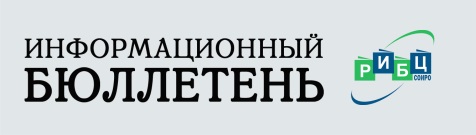 I. Тенденции развития института перспективных и востребованных профессий и специальностей СПО
7. Гриненко Г. Н.
Многообразие технологий обучения в педагогическом процессе.

Аннотация:
В статье рассматриваются наиболее распространённые обучающие технологии, раскрывается их значение, формируемые компетенции и преследуемые цели. Устанавливается важность выбора педагогом наиболее оптимальной технологии в зависимости от контингента учащихся, уровня их интеллектуального, физического и духовного развития.
//Методист. – 2018. - № 6. - С. 48.
 
8. Сазонов Б. А., Куртеева Л. Н.
Задачи актуализации перечней профессий и специальностей среднего профессионального образования.

Аннотация:
В статье рассматриваются вопросы актуализации перечней профессий и специальностей среднего профессионального образования и их сопряжения с реестрами профессиональных стандартов и квалификаций.
//Профессиональное образование. Столица. – 2017. - № 10. - С. 21.
Кафедра управления развитием образовательных систем 
общего и профессионального образования
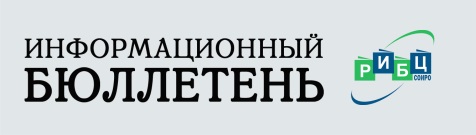 I. Тенденции развития института перспективных и востребованных профессий и специальностей СПО
9. Балоян Б. М., Крель Н. А.
Дуальное образование. Особенности взаимодействия профессиональных образовательных организаций с предприятиями различных форм собственности.

Аннотация:
Авторы доказывают, что проблема дефицита квалифицированных рабочих кадров на промышленных предприятиях государственного сектора экономики не должна решаться профессиональными образовательными организациями в одиночку.
//Профессиональное образование. Столица. – 2017. - № 5. - С. 39.
 
10. Адольф В. А., Казакова Л. В.
Формирование готовности педагогов к реализации практико-ориентированного обучения.

Аннотация:
Статья посвящена проблеме готовности педагогов к реализации практико-ориентированной подготовки кадров для высокотехнологичных производств.
//Профессиональное образование. Столица. – 2017. - № 7. - С. 22.
Кафедра управления развитием образовательных систем 
общего и профессионального образования
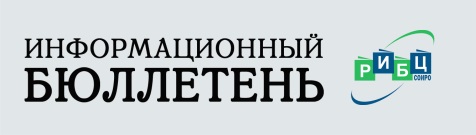 I. Тенденции развития института перспективных и востребованных профессий и специальностей СПО
11. Куц Е. В.
Управление образовательным учреждением в условиях высокотехнологичной образовательной среды.

Аннотация:
Статья посвящена проблемам формирования высокотехнологичной среды образовательного учреждения, внедрению инновационных обучающих методик на основе интеграции аппаратно-программных комплексов здания в образовательный процесс.
//Методист. – 2017. - № 1. - С. 39.
 
12. Мирчук М. В.
Социально-педагогические технологии по формированию профессиональной успешности выпускников профессиональных образовательных организаций.

Аннотация:
Статья посвящена разработке социально-педагогических технологий по формированию профессионального самосознания выпускников колледжей. В работе даётся теоретическое обоснование проведения социально-психологического тренинга как одного из методов активного обучения, осуществляемого в процессе интенсивного группового взаимодействия, нацеленного на формирование уверенности в себе, понимание собственной системы ценностей и субъективных смыслов, идеалов, убеждений, построение жизненных перспектив. Представлено краткое содержание варианта социально-психологического тренинга «Путь к успеху», разработанного автором.
//Методист. – 2017. - № 8. - С. 33.
Кафедра управления развитием образовательных систем 
общего и профессионального образования
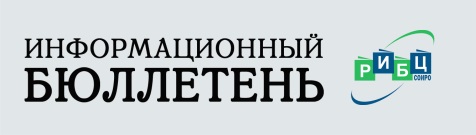 I. Тенденции развития института перспективных и востребованных профессий и специальностей СПО
13. Лепешкина А. Б.
Роль педагогических технологий в личностно-ориентированной подготовке студентов колледжа.

Аннотация:
В статье рассматривается понятие, сущность педагогической технологии. Представлены различные трактовки термина «педагогическая технология». Отражено влияние личностно-ориентированного подхода на применение педагогических технологий в среднем профессиональном образовании.
//Инновации в образовании. – 2017. - № 2. - С. 25.
 
14. Васильченко Н. В.
Проектирование технологий обучения как педагогической системы. Анализ проблем.

Аннотация:
В статье представлен терминологический анализ понятия «технология обучения» и предложен оригинальный вариант построения технологии обучения как педагогической системы. Указаны теоретические, методические и практические проблемы, которые могут встретиться на пути любого серьезного исследователя при работе с феноменом технологии обучения. Сделаны выводы — отправные точки для новых исследований в области технологий обучения и оптимизации работы исследователей для сосредоточения на актуальных вопросах реализации технологий обучения в среднем профессиональном образовании.
//Стандарты и мониторинг в образовании. – 2017. - № 5. - С. 55.
Кафедра управления развитием образовательных систем 
общего и профессионального образования
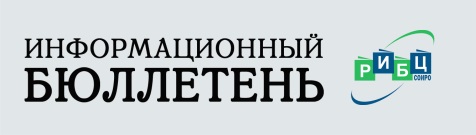 I. Тенденции развития института перспективных и востребованных профессий и специальностей СПО
15. Жуков Г. Н., Жуков В. Г.
Кто такой «квалифицированный работник» и как его готовить?

Аннотация:
В статье рассматриваются проблемы подготовки высококвалифицированных кадров в системе профессионального образования. В качестве одного из путей подготовки сегодня в России определены МЦПК. Но, тем не менее, остается неясным само понятие «высококвалифицированный работник (рабочий)» и на какие рабочие места его нужно готовить, т. к сегодня они скорее исключение, чем их реальное наличие.
//Профессиональное образование. Столица. – 2016. - № 1. - С. 8.
 
Стратегия профессионального образования.

Аннотация:
Интервью с Ломакиной Т. - зав. центром исследований непрерывного профессионального образования ФГБНУ «Институт стратегии развития образования Российской академии образования». Вопросы: история создания центра исследований непрерывного профессионального образования; основные проблемы и их характер; как в условиях всеобщего «импортозамещения» чувствует себя педагогическая наука? и др.
//Профессиональное образование. Столица. – 2016. - № 2. - С. 17.
Кафедра управления развитием образовательных систем 
общего и профессионального образования
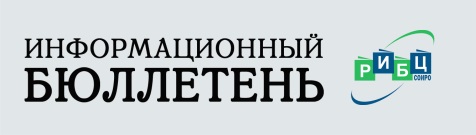 I. Тенденции развития института перспективных и востребованных профессий и специальностей СПО
17. Кулаков А. В., Манюкова В. Н.
Обучение в условиях инновационного образовательного процесса.

Аннотация:
В статье рассматриваются проблемы инноваций в системе образования на современном этапе развития общества. Представлены уровни и стадии, а также факторы эффективности внедрения инноваций в образовательный процесс.
//Профессиональное образование. Столица. – 2016. - № 3. - С. 33.
 
18. Чибаков А. С.
К оценке качества профессионального обучения: методический аспект.

Аннотация:
Автором предлагается оригинальная методика оценки качества профессионального обучения на примере подготовки квалифицированных рабочих на основе системы аналитических показателей эффективности и экспертных оценок с использованием математических и статистических методов обработки результатов.
//Профессиональное образование. Столица. – 2016. - № 3. - С. 41.
Кафедра управления развитием образовательных систем 
общего и профессионального образования
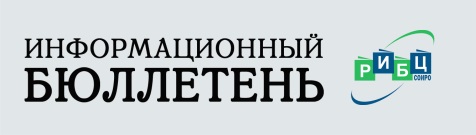 I. Тенденции развития института перспективных и востребованных профессий и специальностей СПО
19. Суева Н. Б.
ФГОС-4: будущее среднего профессионального образования.

Аннотация:
Основная идея ФГОС нового поколения - обеспечить большую гибкость системы профессионального образования для соответствия ее возрастающим требованиям экономики и производства. Тенденции развития системы СПО в рамках концепции ФГОС четвертого поколения, разработка стандартов  укрупненных групп профессий, увеличение количества практических занятий, стандартизация требований к фондам оценочных средств.
//Профессиональное образование. Столица. – 2016. - № 4. - С. 41.
 
20. Гайнеев Э. Р.
Сферы образования и производства: дуальное творческо-педагогическое взаимодействие.

Аннотация:
Статья посвящена отдельным направлениям творческо-педагогического взаимодействия в совместной реализации дуальной системы подготовки квалифицированных рабочих и специалистов колледжей профильными предприятиями в рамках регионального ресурсного центра Ульяновского профессионально-педагогического колледжа.
//Методист. – 2016. - № 5. - С. 42.
Кафедра управления развитием образовательных систем 
общего и профессионального образования
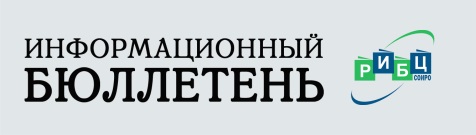 I. Тенденции развития института перспективных и востребованных профессий и специальностей СПО
21. Ивлева Н. В.
Деятельность преподавателя по методологическому сопровождению подготовки студентами выпускной квалификационной работы.

Аннотация:
Федеральным законом «Об образовании в Российской Федерации» предусмотрена государственная (итоговая) аттестация по специальностям СПО, включающая подготовку и защиту выпускной квалификационной работы (дипломная работа, дипломный проект). Применительно к медицинским ССУЗам написание студентами дипломной работы является новой формой аттестации. Проведённое анкетирование студентов выявило два основных вида затруднений: психологические и методологические, преодоление которых возможно при выполнении руководителем определенных психолого-педагогических и организационно-методических условий.
//Методист. – 2016. - № 5. - С. 39.
 
22. Майорова М. Е.
Система MOODLE как ресурс консалтинговой деятельности методической службы колледжа.

Аннотация:
В статье представлены материалы, касающиеся использования системы Moodle в качестве ресурса для обеспечения деятельности методической службы колледжа.
//Методист. – 2016. - № 4. - С. 30.
Кафедра управления развитием образовательных систем 
общего и профессионального образования
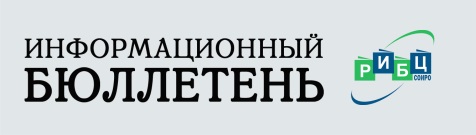 I. Тенденции развития института перспективных и востребованных профессий и специальностей СПО
23. Избасарова А. К., Ковальчук Л. П.
Формирование индивидуальной образовательной траектории – основа подготовки квалифицированных рабочих, служащих и специалистов среднего звена.

Аннотация:
Успешность карьерного  продвижения молодежи во многом определяется умением соотнести индивидуальные ресурсы (знания, умение решать соответствующие задачи, внимание, личностные качества и др.) с требованиями конкретной профессионализации. Эффективно выстроенная профессиональная траектория позволит расширить возможности построение вариантов развития успешной карьеры при осознанной социальной позиции и поведении, определяемой особенностями конкретной профессиональной деятельности, заложить основы для профессиональной и личностной мобильности выпускников колледжа.
//Методист. – 2015. - № 4. - С. 41.
 
24. Набатова Л. Б.
Внедрение ФГОС в профессиональной школе: методический аспект.

Аннотация:
Рациональное внедрение ФГОС в образовательные организации системы СПО наиболее целесообразно при создании системы методической службы, решающей проблемы комплексного характера сопровождения ФГОС, учитывающей технологию осуществления педагогического процесса. Центральное место в ней занимает технология организации деятельности педагога, участвующего в обеспечении внедрения требований ФГОС по дисциплинам учебного плана.
//Методист. – 2015. - № 3. - С. 35.
Кафедра управления развитием образовательных систем 
общего и профессионального образования
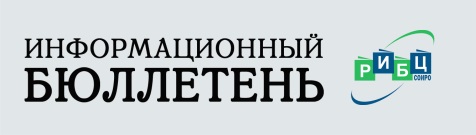 I. Тенденции развития института перспективных и востребованных профессий и специальностей СПО
25. Мазилина Н. А.
Коммуникативная дидактическая система современного колледжа.

Аннотация:
Выявление факторов, влияющих на качество современного образовательного процесса в профессиональном колледже, позволяют во многом оптимизировать дидактическую систему современного колледжа, которая является составной частью педагогической системы и включает в себя цели, содержание, методы, средства, формы обучения, а также обучающихся и педагогов. Среди факторов, связанных с изменением структурно-содержательных и организационных компонентов дидактической системы, следует отметить информационно-образовательную среду (коммуникативно-информационную и коммуникативно-профессиональную).
//Методист. – 2015. - № 3. - С. 39.
 
26. Никитин М. В.
Управленческий потенциал колледжа – образовательного комплекса.

Аннотация:
Автор статьи предлагает на основе теории управления организационными изменениями инновационный формат организационных структур и механизмов управления крупным колледж-образовательным комплексом.
//Профессиональное образование. Столица. – 2015. - № 5. - С. 7.
Кафедра управления развитием образовательных систем 
общего и профессионального образования
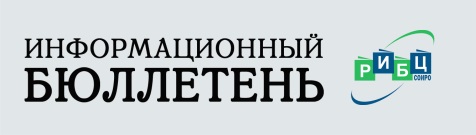 I. Тенденции развития института перспективных и востребованных профессий и специальностей СПО
27. Нужен рабочий с интеллектом.

Аннотация:
В статье описана часть из беседы с министром образования и молодежной политики Чувашии Владимиром Ивановым. Рассмотрены вопросы партнерства учреждений профобразования, мониторинга востребованных в республике профессий, изменения в системе профобразования.
//Профессиональное образование. Столица. – 2015. - № 5. - С. 26.
 
28. Правительство определило стратегию развития СПО.

Аннотация:
Доклады Д. Медведева, Д. Ливанова, А. В. Островского, А. Г. Силуанова с заседания Правительства РФ «О совершенствовании системы среднего профессионального образования».
//Профессиональное образование. Столица. – 2015. - № 5. - С. 26.
Кафедра управления развитием образовательных систем 
общего и профессионального образования
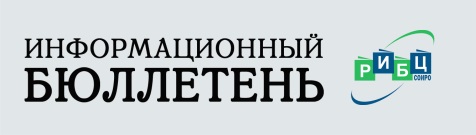 II. Инструмент моделирования профессиональной деятельности в учебном процессе педагогического колледжа
1. Шестакова В. П.
Непотерянное милосердие: из опыта волонтерской деятельности в ГБПОУ «Пермский профессионально-педагогический колледж».

Аннотация:
В статье предложено читателям познакомиться с опытом работы коллектива ГБПОУ «Пермский профессионально-педагогический колледж» по осуществлению волонтерской деятельности. Оценивается проводимая студентами работа как социально-значимая, с одной стороны, а с другой – наиболее эффективная в нравственном воспитании не только добровольцев, но и общества в целом, которое имеет пример бескорыстной помощи людям, нуждающимся в ней. Полагаем, что в проживаемый период жизни россиян, которые оказались подверженными испытанию пандемией, а также в последующий за этим периодом жизни предлагаемый опыт может быть востребован образовательными организациями.
//Методист. – 2020. - № 3. - С. 17.
Кафедра управления развитием образовательных систем 
общего и профессионального образования
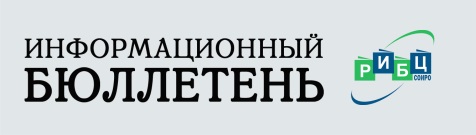 II. Инструмент моделирования профессиональной деятельности в учебном процессе педагогического колледжа
2. Сморчкова В. П., Сумнительный К. Е.
Современные педагогические технологии как инструмент моделирования профессиональной деятельности в учебном процессе педагогического колледжа.

Аннотация:
В статье обосновывается актуальность освоения современных педагогических технологий преподавателями педагогических колледжей. Актуальность рассмотрена как со стороны философии образования, так и в контексте законодательных изменений, закрепленных в ФЗ «Об образовании в Российской Федерации» и ФГОС всех уровней. Рассмотрены два аспекта этого процесса: педагогические технологии, используемые в процессе преподавания, и помощь студентам колледжа в отборе комплекса педагогических технологий для пополнения профессионального инструментария будущих педагогов. Обозначены факторы, препятствующие процессу внедрения педагогических технологий не только в образовательный процесс педагогических колледжей, но и в практику общего образования. Предложены меры, способствующие организации такого процесса, а также даны критерии, которые могут использоваться как для отбора наиболее эффективных для преподавания в педагогическом колледже, так и для создания будущими педагогами собственного комплекса педагогических технологий.
//Профильная школа. – 2017. - № 6. - С. 34.
Кафедра управления развитием образовательных систем 
общего и профессионального образования
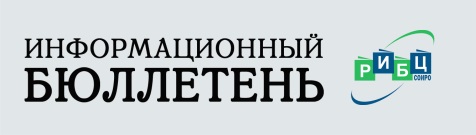 II. Инструмент моделирования профессиональной деятельности в учебном процессе педагогического колледжа
3. Дуганова Л. П., Антонов Ю. Е.
Преподаватель педагогического колледжа как субъект образовательного пространства: взгляд сообщества.

Аннотация:
В статье предпринята попытка теоретического осмысления роли преподавателя педагогического колледжа в профессиональной подготовке будущих воспитателей и учителей, а также специального педагогического образования - в условиях трансформации педагогического сообщества для определения подходов к повышению квалификации преподавателей среднего профессионального педагогического образования в современных социокультурных условиях.
//Методист. – 2017. - № 3. - С. 36.

4. Самойлова М. И.
Применение метода проектов в обучении студентов педагогического колледжа.

Аннотация:
Федеральный государственный образовательный стандарт среднего профессионального образования представляет собой совокупность требований, обязательных при реализации основных образовательных программ. В статье раскрывается современное понимание дидактического понятия «метод проекта». Анализируются подходы к структуре данной технологии, приводится свое понимание, подтвержденное практикой преподавания в колледже.
//Методист. – 2016. - № 10. - С. 40.
Кафедра управления развитием образовательных систем 
общего и профессионального образования
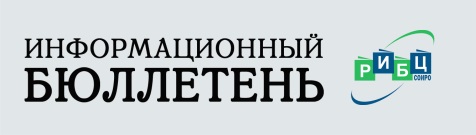 II. Инструмент моделирования профессиональной деятельности в учебном процессе педагогического колледжа
5. Полозова А. В.
Роль студенческого самоуправления в профессиональном развитии будущих специалистов.

Аннотация:
Рассматривается роль воспитания в формировании социальной и профессиональной компетентности будущего педагога, выявлены особенности студенческого самоуправления как формы общественной деятельности студентов, обоснованы педагогические условия развития студенческого самоуправления в воспитательной системе колледжа. Модель организации внеучебной деятельности на основе студенческого самоуправления рассмотрена на примере деятельности Студенческого совета Московского Педагогического колледжа «Маросейка».
//Методист. – 2016. - № 3. - С. 43.
 
6. Борщук А. Л.
Спинкис: формирование профессиональных компетенций вожатого.

Аннотация:
В статье рассматриваются подходы к формированию общих и профессиональных компетенций у студентов - бойцов студенческого педагогического отряда «СПИНКИС», действующего в настоящее время в ГБПОУ «Пермский педагогический колледж № 1».
//Методист. – 2016. - № 3. - С. 45.
Кафедра управления развитием образовательных систем 
общего и профессионального образования
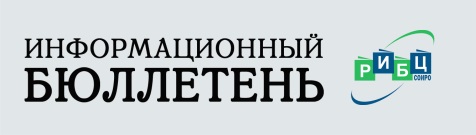 II. Инструмент моделирования профессиональной деятельности в учебном процессе педагогического колледжа
7. Борщук А. Л.
Формирование профессионального опыта студентов в рамках реализации ФГОС (из опыта работы).

Аннотация:
В данной статье рассматривается опыт работы Пермского педагогического колледжа № 1 по формированию профессионального опыта студентов в рамках реализации ФГОС СПО по специальности «Педагогика дополнительного образования» через организацию деятельности студенческого педагогического отряда. Данный опыт может быть интересен преподавателям педагогических специальностей, аспирантам, студентам, обучающимся на педагогических специальностях.
//Методист. – 2016. - № 4. - С. 30.
 
8. Своротова Ю. В.
Волонтерское движение в образовательном пространстве педагогического колледжа.

Аннотация:
Статья посвящена вопросам организации волонтерского движения «Дари добро» в образовательном пространстве педагогического колледжа. Представлен опыт по формированию и развитию самостоятельной инициативной социально-педагогической деятельности студентов.
//Работа социального педагога в школе и микрорайоне. – 2016. - № 8. - С. 124.
Кафедра управления развитием образовательных систем 
общего и профессионального образования
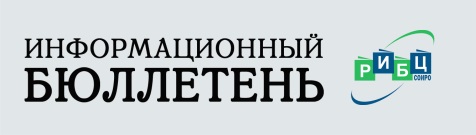 II. Инструмент моделирования профессиональной деятельности в учебном процессе педагогического колледжа
9. Генералова А. М.
Современные педагогические технологии в преподавании дисциплин профессионального цикла. Специальность «Преподавание в начальных классах».

Аннотация:
В статье описан конспект занятия по курсу «Детская литература».
//Начальная школа. – 2016. - № 11. - С. 13.


 
10. Нестеренко Н. Н.
Активные методы обучения в педагогическом колледже.

Аннотация:
Организация проектной деятельности с применением ИКТ (информационно-коммуникационных технологий).
//Начальная школа. – 2019. - № 1. - С. 3.
Кафедра управления развитием образовательных систем 
общего и профессионального образования
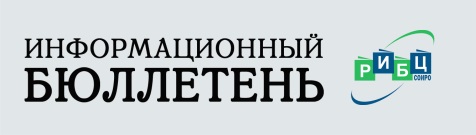 III.  Профессионально-технологический подход в подготовке современного специалиста медицинского колледжа
1. Конова О. В.
Использование принципов коучинга в профессиональном самоопределении будущих специалистов сестринского дела.

Аннотация:
Статья раскрывает проблему повышения мотивации будущих специалистов сестринского дела к труду в сфере практического здравоохранения. Предлагаются новые возможности использования принципов коучинг-технологии для повышения эффективности профессионального самоопределения будущих специалистов сестринского дела.
//Профессиональное образование. Столица. – 2017. - № 9. - С. 37.
 
2. Гриненко Г. Н., Малахова Ф. А.
Значение интеграционных связей в системе преподавания.

Аннотация:
Данная статья раскрывает понятие и значение межпредметных связей в процессе преподавания биологических дисциплин. В статье рассматривается необходимость внедрения бинарных занятий как новаторского метода в практической части образовательной деятельности в системе медицинского образования. Бинарные занятия призваны не только раскрыть новую тему в полном объёме, но и провести параллели между изучаемыми науками, а также помочь студентам понять взаимосвязи между дисциплинами и в полной мере усвоить новый материал, опираясь на полученные знания.
//Методист. – 2019. - №3. – С. 34.
Кафедра управления развитием образовательных систем 
общего и профессионального образования
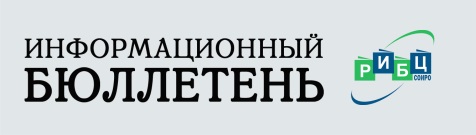 III.  Профессионально-технологический подход в подготовке современного специалиста медицинского колледжа
3. Подрясова С. Ф., Сергеева Л. Р.
Развитие коммуникативной культуры студентов медколледжа.

Аннотация:
В статье раскрывается проблема формирования коммуникативной компетентности будущих медицинских работников как одного из основных показателей оценки кадров в любой профессиональной области. Авторы акцентируют внимание на наиболее продуктивных формах занятий со студентами, которые способствуют достижению положительных результатов в решении этой проблемы.
//Методист. – 2019. - №3. – С. 40.
 
4. Гузько Н. П., Минеева В Д., Семенова Р. Р., Алиева С. Э.
«Университет превентивной медицины» (Пилотный проект).

Аннотация:
В статье подробно рассматривается картина мероприятия «Университет превентивной медицины». Это третье неординарное мероприятие в Алапаевском медицинском колледже (в 2002-2003 гг. - «Большие клинические игры», в 2017 г. - «Студенческий фестиваль клинического мышления» совместно с Белорецким медицинским колледжем). Все три мероприятия - инновации в образовании, нововведения. Это новые веяния.
//Методист. – 2019. - №5. – С. 54.
Кафедра управления развитием образовательных систем 
общего и профессионального образования
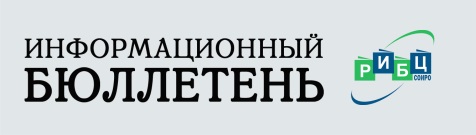 III.  Профессионально-технологический подход в подготовке современного специалиста медицинского колледжа
5. Гриненко Г. Н.
Иммунодефицитные состояния и возможности их изучения в курсе «Основы паталогии».

Аннотация:
Данная статья раскрывает понятие иммунодефицитов и их значения в жизни человека, знакомит читателя с важностью их правильного функционирования. В статье рассматриваются понятия иммунодефицитных состояний, виды, субпопуляции Т-лимфоцитов и В-лимфоцитов, значение иммунограммы для диагностики данной патологии. Автор обращает внимание на необходимость более глубокого рассмотрения исследований в области иммунодефицитных состояний в образовательном процессе медицинских колледжей. Для чёткого понимания физиологических процессов, происходящих при первичных и вторичных иммунодефицитах, студент должен уяснить анатомическое строение органов иммунной системы, их работу в норме и при патологии, а также причины, которые могут вызвать сбои в работе и к каким последствиям это может привести.
//Методист. – 2019. - №8. – С. 48.
Кафедра управления развитием образовательных систем 
общего и профессионального образования
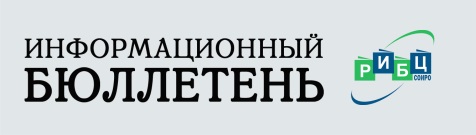 III.  Профессионально-технологический подход в подготовке современного специалиста медицинского колледжа
6. Гриненко Г. Н.
Изучение иммунодефицитных состояний в различных темах программы средних профессиональных заведений и методика их преподаваний в СПО.

Аннотация:
Статья будет отличным помощником для тех преподавателей, чьим предметом является анатомия и физиология человека и кто хочет проводить свои занятия с акцентом на то, что анатомия и патология - это науки, взаимопроникающие друг в друга. Нельзя говорить о них обособленно, так как любая физиология при малейших сбоях становится патологией. Статья знакомит читателя с важностью правильного формулирования учебных, воспитательных и развивающих целей, постановкой задач и актуализацией знаний. Умело проведённая проверка знаний имеет немаловажное значение в закреплении нового материала. В статье выделяются несколько наиболее актуальных тем, которые тем или иным образом созвучны с темой патологии иммунной системы. Актуальность данной статьи в том, что и педагогу, и студенту для лёгкого понимания и успешного усвоения учебного материала необходимы не только знания анатомии, но и чёткость понимания того, что здоровье и болезнь идут параллельно и от патологии не застрахован ни один здоровый человек....
//Методист. – 2019. - №9. – С. 30.
Кафедра управления развитием образовательных систем 
общего и профессионального образования
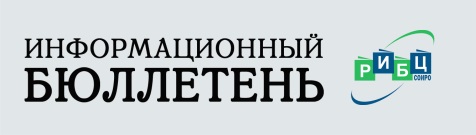 III.  Профессионально-технологический подход в подготовке современного специалиста медицинского колледжа
7. Гриненко Г. Н.
Виды заданий и способы их применения на занятиях по предмету «Основы патологии в медицинских колледжах.

Аннотация:
Статья знакомит читателя с важностью правильного оформления тестов и грамотного инструктажа для достижения желаемого результата. В статье выделяются несколько наиболее актуальных заданий, которые встречаются и в экзаменационных работах, и в текущем контроле. Актуальность данной статьи в том, что и педагогу, и студенту для лёгкого понимания и успешного решения тестовых задач такого плана необходимы не только предметные знания, но и чёткость понимания того, что от них требуется для достижения положительного результата.
//Методист. – 2019. - №6. – С. 48.
Кафедра управления развитием образовательных систем 
общего и профессионального образования
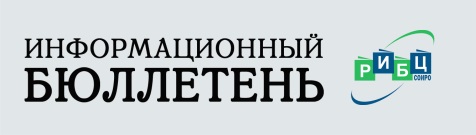 III.  Профессионально-технологический подход в подготовке современного специалиста медицинского колледжа
8. Мазилина Н. А.
Профессионально-технологический подход в подготовке современного специалиста.

Аннотация:
В статье рассматривается профессионально-технологический подход в подготовке современного фармацевта, которая складывается не только из выполнения определенных технологических операций и действий, связанных с планированием трудовых процессов, контролем, но и выполнения таких функций, как консультирование, что позволяет разработать систему дидактических средств обучения, способствующих формированию обобщённых знаний и способов деятельности.
//Методист. – 2017. - №4. – С. 18.
Кафедра управления развитием образовательных систем 
общего и профессионального образования
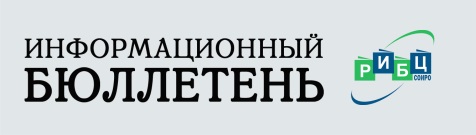 III.  Профессионально-технологический подход в подготовке современного специалиста медицинского колледжа
9. Ледянкина О. В.
Эволюционные стратегии ресурсного обеспечения профессионального образования.

Аннотация:
Целью статьи является обсуждение вопросов ресурсной составляющей деятельности профессиональных образовательных организаций с позиции рассмотрения их как эволюционирующих структур. Проведен логико-исторический анализ ресурсных приоритетов в профессиональном образовании. Теоретически обоснована и обозначена необходимость определения возможных перспектив развития организации при разных подходах к значимости ресурсного поля основной деятельности. В соответствии со спецификой профессионального образования предложена классификация компонентов ресурсного обеспечения профессиональной образовательной организации. Сделано предположение, что одной из основных проблем современной системы профессионального образования является состояние ресурсного фонда профессиональных образовательных организаций. Показано, что неадекватное требованиям заказчика образовательной услуги ресурсное обеспечение профессионального образования в условиях перехода на модульно-компетентностную модель образования выступает сдерживающим фактором осуществления модернизации в образовательной сфере и, как следствие, ускорения социально-экономических преобразований и повышения конкурентоспособности нашей страны на международном уровне.
//Муниципальное образование: инновации и эксперимент. – 2016. - №3. – С. 28.
Кафедра управления развитием образовательных систем 
общего и профессионального образования
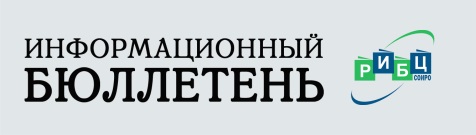 III.  Профессионально-технологический подход в подготовке современного специалиста медицинского колледжа
10. Лебедева О. В., Казановская Н. В.
Особенности межкультурной компетентности будущих медицинских сестер согласно  требованиями ФГОС СПО.

Аннотация:
В статье раскрывается содержание понятия «межкультурная компетенция будущих медицинских сестер», раскрываются такие ее компоненты как общекультурная и коммуникативная компетенции в соответствии с требованиями ФГОС СПО. Рассмотрены педагогические условия ее формирования, к которым относятся поликультурная образовательная среда колледжа и межпредметные связи гуманитарных и профессиональных дисциплин.
//Стандарты и мониторинг в образовании. – 2017. - №3. – С. 58.
 
11. Леонова Л. В.
Роль учителя в обеспечении инновационных процессов в медицинском училище.

Аннотация:
При раскрытии темы показана роль учителя в обеспечении инновационных процессов в учебном заведении, формировании мотивации учителя, путей повышения профессионального мастерства и превращении педагогической деятельности в исследовательскую.
//Эксперимент и инновации в школе. – 2015. - №1. – С. 8.
Кафедра управления развитием образовательных систем 
общего и профессионального образования
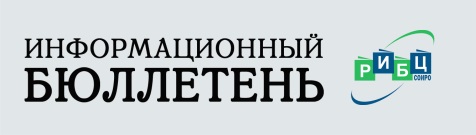 III.  Профессионально-технологический подход в подготовке современного специалиста медицинского колледжа
12. Ивлева Н. В.
Применение когнитивно-деятельностного подхода в обучении студентов понятийно-терминологическому аппарату медицины.

Аннотация:
В статье рассмотрены основные трудности, которые испытывают студенты при работе с медицинской информацией, нагруженной специальной лексикой. Обоснована целесообразность использования когнитивно-деятельностного подхода для обучения медицинской терминологии, рассмотрены его аспекты и изложена методологическая база подхода. Раскрыты дидактические методы, направленные на обучение студентов понятийно-терминологическому аппарату медицины.
//Инновации в образовании. – 2020. - №5. – С. 86.
 
13. Безрукова Н. П., Агафонова И. П.
Из опыта организации проблемно-интегративного обучения.

Аннотация:
В контексте системного подхода предложена классификация междисциплинарных связей, на основе которой следует разрабатывать учебные проблемы для формирования у студентов опыта разрешения интегративных проблем в будущей профессиональной деятельности. Проведена типологизация и приведены примеры учебных интегративных проблем, использование которых содействует развитию не только химических компетенций, но и компонентов профессиональных и общих компетенций студентов в процессе обучения химическим дисциплинам.
//Химия в школе. – 2016. - №6. – С. 10.
Кафедра управления развитием образовательных систем 
общего и профессионального образования
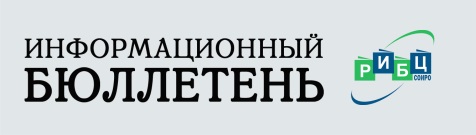 III. Профессионально-технологический подход в подготовке современного специалиста медицинского колледжа
14. Дроздова Я. А.
Электронные таблицы в медицине.

Аннотация:
В статье представлена методическая разработка практического занятия по информатике для учащихся первого курса медицинского колледжа, на котором изучение базовых возможностей электронных таблиц проводится на примерах из будущей профессиональной деятельности обучающихся - студенты учатся использовать формулы и математические функции для решения расчетных задач в медицине. Занятие также можно рекомендовать к проведению в профильных классах.
//Информатика в школе. – 2016. - №9. – С. 22.
 
15. Конова О. В.
Актуальность исследования профессионального самоопределения будущих специалистов сестринского дела.

Аннотация:
В статье рассматривается актуальность профессионального самоопределения будущих специалистов сестринского дела. Показан современный взгляд на проблему самоопределения личности в процессе профессиональной подготовки будущих специалистов сестринского дела. Обосновано, что дефицит специалистов из числа среднего медицинского персонала обусловлен недостаточным действием механизмов повышения мотивации обучающихся в медицинских колледжах к труду в лечебно-профилактических организациях.
//Профессиональное образование. Столица. – 2017. - № 6. - С. 33.
Кафедра управления развитием образовательных систем 
общего и профессионального образования
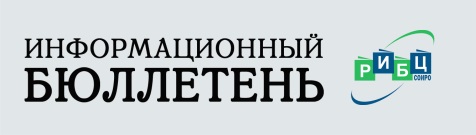 IV. Моделирование процесса формирования экономической компетентности (материалы для экономического колледжа, колледжа коммерции, колледжа технологий и сервиса, промышленно-экономического колледжа)
1. Цобор Л. В.
Моделирование процесса формирования экономической компетентности.

Аннотация:
Рассмотрены вопросы качественной подготовки современных специалистов среднего звена в условиях действия ФГОС СПО третьего поколения.
//Профессиональное образование. Столица. – 2015. - № 2. - С. 38.
 
2. Чмига М. А.
Из опыта преподавания мультимедийных технологий для обучающихся по специальности СПО «Реклама».

Аннотация:
В статье обсуждается опыт применения мультимедийных технологий при изучении специальности 42.02.01 Реклама; отмечаются особенности разработки мультимедийного контента при обучении по данной специальности СПО.
//Методист. – 2017. - №7. – С. 34.
Кафедра управления развитием образовательных систем 
общего и профессионального образования
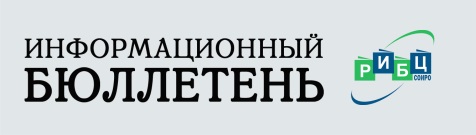 IV. Моделирование процесса формирования экономической компетентности (материалы для экономического колледжа, колледжа коммерции, колледжа технологий и сервиса, промышленно-экономического колледжа)
3. Айкина Н. В.
Метод анализа ситуаций – основной инструмент формирования компетентностей в среднем профессиональном образовании на примере изучения дисциплины «Статистика».

Аннотация:
Рассматривается возможность использования кейс-метода в процессе дисциплины курса «Статистика». На конкретных примерах занятий по статистике показано использование метода анализа ситуаций (кейс-метода) как эффективного метода включения студентов в продуктивный познавательный процесс.
//Методист. – 2016. - №1. – С. 39.
 
4. Тараканова В. В., Савельева Т. И.
Формирование профессиональной культуры педагогов промышленно-экономического техникума.

Аннотация:
В статье авторами рассматривается общение преподавателей со студентами, профессиональная культура, педагогическое мастерство, личностно-деловые качества и профессиональная компетентность педагога среднего профессионального обучения.
//Муниципальное образование: инновации и эксперимент. – 2015. - №5. – С. 41.
Кафедра управления развитием образовательных систем 
общего и профессионального образования
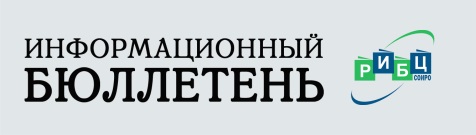 IV. Моделирование процесса формирования экономической компетентности (материалы для экономического колледжа, колледжа коммерции, колледжа технологий и сервиса, промышленно-экономического колледжа)
5. Дмитриева Ю.
Соедините с руководителем! Практическое занятие по теме «Реализация технологий телефонных продаж страховых продуктов».

Аннотация:
Приоритетное направление политики модернизации российского образования - совершенствование системы среднего профессионального образования, ориентированного на индивидуализацию обучения и социализацию обучающихся, в том числе с учетом реальных потребностей рынка труда. В условиях непрерывных социально-экономических изменений, осуществляемых в российском обществе, все больше возрастают требования, предъявляемые к уровню подготовки выпускников колледжей.
//Учительская газета. – 2016. - №37. – С. 13.
Кафедра управления развитием образовательных систем 
общего и профессионального образования
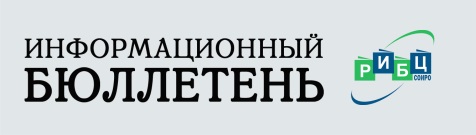 IV. Моделирование процесса формирования экономической компетентности (материалы для экономического колледжа, колледжа коммерции, колледжа технологий и сервиса, промышленно-экономического колледжа)
6. Хмелевская М. А., Филимонова Н. В.
Проектная деятельность учащихся как фактор формирования компетенций по поиску и использованию информации, необходимой для эффективного выполнения профессиональных задач (из опыта работы колледжа коммерции, технологий и сервиса ФГБОУ ВО «Курский государственный университет»).

Аннотация:
В статье рассматривается проектная деятельность, являющаяся активным методом обучения, как условие формирования практического интеллекта обучающихся. Практический интеллект предполагает наличие способности погружения в образовательную проблему, находящуюся в окружающей среде, определения ее субъектной значимости и ценности, формирования навыков сбора, анализа, синтеза научной информации с целью ее превращения в собственный жизненный опыт. Такой опыт ориентирован на развитие личности как цели и смысла образования.
//Школьная библиотека. – 2020. - №1. – С. 36.
Кафедра управления развитием образовательных систем 
общего и профессионального образования
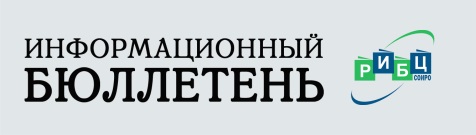 IV. Моделирование процесса формирования экономической компетентности (материалы для экономического колледжа, колледжа коммерции, колледжа технологий и сервиса, промышленно-экономического колледжа)
7. Судуткина И. А.
Педагогические условия формирования социально-трудовой компетентности студентов в образовательном процессе. 

Аннотация:
В статье представлен комплекс педагогических условий, способствующих эффективности процесса формирования социально-трудовой компетентности студентов в образовательном процессе колледжа.
//Профессиональное образование. Столица. – 2016. - № 11. - С. 43.
Кафедра управления развитием образовательных систем 
общего и профессионального образования
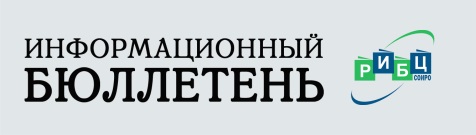 V. Деятельность колледжа профессиональных информационных технологий
1. Яровенко В. А., Малицкая Л. Р., Наконечная А. В.
Кейс практики по обеспечению деятельности Ноябрьского колледжа профессиональных и информационных технологий.

Аннотация:
В статье рассматриваются кейс практики по обеспечению деятельности ведущего колледжа в сфере профессионального образования подготовки по наиболее востребованным профессиям ТОП-50, участия колледжей в международном движении WorldSkills Russia. Авторами разработана целевая модель организации подготовки кадров по ТОП-50 региональной системы ЯНАО. Деятельность колледжа направлена на восполнение дефицита трудовых ресурсов по наиболее востребованным профессиям, актуализирована задача разработки ТОП-РЕГИОН, системы долгосрочного прогнозирования потребностей в кадровых ресурсах.
//Профессиональное образование. Столица. – 2016. - № 12. - С. 40.
 
2. Яровенко В. А.
Проектное управление инновационной деятельностью Ноябрьского колледжа профессиональных и информационных технологий.

Аннотация:
ГБПОУ ЯНАО "Ноябрьский колледж профессиональных и информационных технологий" - ведущая профессиональная образовательная организация Ямало-Ненецкого автономного округа. В колледже осуществляется подготовка по 8 профессиям и 19 специальностям среднего профессионального образования.
//Профессиональное образование. Столица. – 2017. - № 12. - С. 23.
Кафедра управления развитием образовательных систем 
общего и профессионального образования
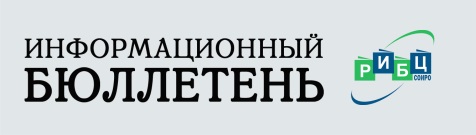 VI. Инновационная среда профессиональной образовательной организации: точки роста (для колледжа индустрии гостеприимства)
1. Седова Н. Н.
«Корпоративный лифт» как инструмент развития кадрового потенциала образовательного комплекса.

Аннотация:
В статье описаны новые управленческие механизмы развития кадрового потенциала в образовательной организации - «корпоративный лифт», описаны основные подходы повышения профессиональной активности педагогических работников в колледже, представлены инструменты внутреннего аудита эффективности «корпоративного лифта» в новых организационных условиях развития колледжа.
//Профессиональное образование. Столица. – 2016. - № 11. - С. 36.
 
2. Савенкова С. В.
Информационная система в деятельности колледжа.

Аннотация:
В статье рассматривается опыт экспериментального внедрения информационной образовательной среды в деятельность колледжа. Приведен пример создания данной среды.
//Профессиональное образование. Столица. – 2015. - № 12. - С. 34.
Кафедра управления развитием образовательных систем 
общего и профессионального образования
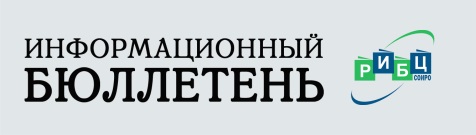 VI. Инновационная среда профессиональной образовательной организации: точки роста (для колледжа индустрии гостеприимства)
3. Наровский В. М.
Московский колледж индустрии гостеприимства и менеджмента №23: бесконечность возможностей З. Г. Данилова» «Современный директор – это стратег, видящий перспективу развития на несколько лет вперед».

Аннотация:
Интервью с З. Г. Даниловой – директором ГБПОУ г. Москвы «Колледжа индустрии гостеприимства и менеджмента №23». Освещаются вопросы:
- что стало основным мотивом реформы столичных ОУ: их укрупнение, объединение;
- с чем связаны перспективы развития колледжа?
- в чем главная миссия колледжа, и т. д.
//Профессиональное образование. Столица. – 2016. - № 12. - С. 23.
Кафедра управления развитием образовательных систем 
общего и профессионального образования
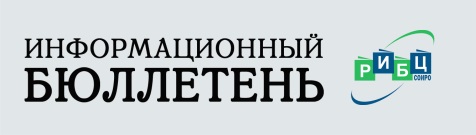 VII. Стратегия профессионального образования (для нефтяного техникума)
1. Данилова Т. В.
Педагогическая субъектность мониторинга формирования профессиональной готовности будущих рабочих нефтегазовой отрасли.

Аннотация:
В статье рассматривается педагог как субъект мониторинга профессиональной готовности будущих рабочих нефтегазовой отрасли, обладающий педагогической субъектностью в его осуществлении. Данное качество личности характеризуется в контексте мониторинговой компетентности педагога. Структура педагогической субъектности обусловлена особенностями профессиональной готовности рабочих нефтегазовой отрасли и ее мониторинга. Она включает взаимосвязь теоретического, технологического и личностного компонентов. В статье представлены результаты констатирующего эксперимента, установившего недостаточную сформированность структурных компонентов педагогической субъектности в осуществлении мониторинга. Обосновывается целесообразность коррекции выявленных проблемных аспектов и связанное с ней повышение квалификации преподавателей по осуществлению мониторинга профессиональной готовности будущих рабочих нефтегазовой отрасли. Предполагается, что проблема их формирования характеризуется отраслевой спецификой и реализуется средствами дополнительного профессионального образования.
//Стандарты и мониторинг в образовании. – 2020. - № 5. - С. 3.
Кафедра управления развитием образовательных систем 
общего и профессионального образования
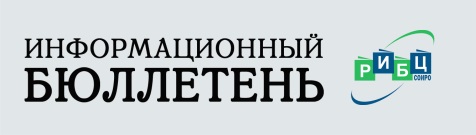 VII. Стратегия профессионального образования (для нефтяного техникума)
2. Волохин Е. А.
Федеральный стандарт проектируется в регионе: опыт Удмуртии.

Аннотация:
В статье раскрыты особенности разработки проекта профессионального (регионального отраслевого) стандарта по профессии «Бурильщик эксплуатационного и разведочного бурения на нефть и газ» и возможности его применения.
//Профессиональное образование. Столица. – 2015. - № 12. - С. 34.
Кафедра управления развитием образовательных систем 
общего и профессионального образования
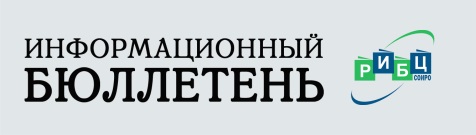 VIII. «Я в рабочие пойду» (для рабочих профессий)
1. Гомбоева И. С.
Педагогическое наблюдение в воспитательной работе мастера производственного обучения.

Аннотация:
Статья посвящена проблеме организации и методического сопровождения педагогического наблюдения в воспитательной работе мастера производственного обучения. Особое внимание уделяется подходам к структуре и содержанию дневника педагогических наблюдений.
//Методист. – 2017. - №3. – С. 51.
Кафедра управления развитием образовательных систем 
общего и профессионального образования
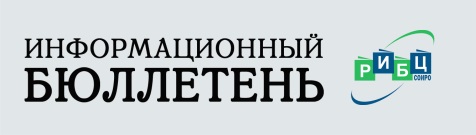 VIII. «Я в рабочие пойду» (для рабочих профессий)
2. Петренко В. В.
Модель подготовки мастера производственного обучения к инновационной деятельности в условиях повышения квалификации.

Аннотация
В современных социально-экономических условиях профессионально-педагогическая деятельность мастера производственного обучения претерпевает изменения. Велика доля новых аспектов профессионально-педагогической деятельности мастера производственного обучения, не учитываемых ранее, предопределяющих организацию их инновационной деятельности и формирующих новые профессионально-педагогические компетенции. Система повышения квалификации призвана оперативно отзываться на новые вызовы общества, одним из которых выступает подготовка педагогических работников к инновационной деятельности. Статья содержит теоретическую модель подготовки мастера к инновационной деятельности в условиях повышения квалификации, отражает ее теоретико-методологические подходы, определяет структуру и содержание подготовки.
//Профильная школа. – 2016. - №5. – С. 31.
Кафедра управления развитием образовательных систем 
общего и профессионального образования
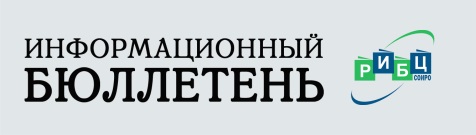 VIII. «Я в рабочие пойду» (для рабочих профессий)
3. Брагина Ю. В.
Ценностно-профессиональные ориентации рабочих на разных стадиях профессионального становления.

Аннотация:
Цель публикации - продемонстрировать особенности терминальных, инструментальных, профессиональных ценностей, смысложизненных ориентаций и самоотношения рабочих на стадиях профессиональной подготовки, профессиональной адаптации, первичной и вторичной профессионализации.
//Образование и наука. – 2016. - №6. – С. 75.
 
4. Яковлева Н.
Я в рабочие пойду. Растет число выпускников, выбирающих рабочие специальности.

Аннотация:
В статье рассказывается о спросе на рабочие профессии, как и потребность в квалифицированных технических специалистах.
//Учительская газета. – 2016. - №39. – С. 21.
Кафедра управления развитием образовательных систем 
общего и профессионального образования
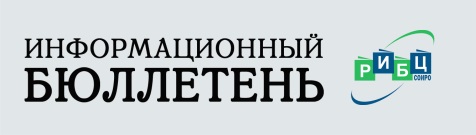 VIII. «Я в рабочие пойду» (для рабочих профессий)
5. Попова С. А., Айзатулина А. Р., Гиренко Р. Н.
Опыт исследования текущих реформ системы подготовки рабочих кадров в России: субъекты и их повестки.

Аннотация:
В статье представлен опыт анализа инициатив, реализуемых в России в настоящее время в отношении системы подготовки высококвалифицированных рабочих кадров. Выделены ключевые инициаторы повесток и определены целевые ориентиры изменений, которые они продвигают. Статья основана на результатах интервью с инициаторами изменений и представителями инициативных групп, анализа нормативных правовых актов федерального уровня, а также текстов выступлений руководителей федеральных органов власти.
//Инновации в образовании. – 2017. - №11. – С. 24.
 
6. СПО сегодня: как помогает регионам стратегия развития системы подготовки рабочих кадров?

Аннотация:
В статье описана краткая стенограмма заседания Комитета по образованию и науке Гос Думы РФ. На котором шла речь о реализации стратегии развития системы подготовки рабочих кадров и формирование прикладных квалификаций в РФ.
//Профессиональное образование. Столица. – 2017. - № 4. - С. 4.
Кафедра управления развитием образовательных систем 
общего и профессионального образования
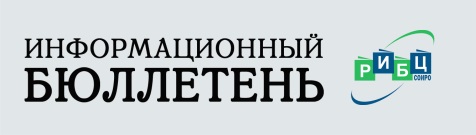 IX. Профессиональное обучение – без границ (для колледжа пищевой промышленности, строительного колледжа, железнодорожного техникума, колледжа культуры и искусства, технического колледжа)
1. Трофимова Н. В.
Развитие творческого потенциала будущих специалистов индустрии питания.

Аннотация:
В статье рассматриваются основные аспекты подготовки технологов общественного питания как творческих профессионалов в процессе проведения демонстрационного экзамена и профессиональных конкурсов. Статья содержит теоретические положения и выводы, обозначена значимость подготовки специалистов индустрии питания с помощью средств пищевого арт-дизайна.
//Инновации в образовании. – 2017. - №10. – С. 78.
 
2. Николаев И.
Вкусные уроки. Мастер-классы в ресторане. Колледж пищевой промышленности и коммерции.

Аннотация:
В статье описан опыт работы Пензенского колледжа пищевой промышленности и коммерции.
//Учительская газета. – 2017. - №17. – С. 18.
Кафедра управления развитием образовательных систем 
общего и профессионального образования
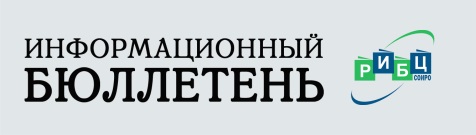 IX. Профессиональное обучение – без границ (для колледжа пищевой промышленности, строительного колледжа, железнодорожного техникума, колледжа культуры и искусства, технического колледжа)
3. Строительные профессии нуждаются в обновлении.

Аннотация:
На базе Санкт-Петербургского колледжа строительной индустрии и городского хозяйства состоялся круглый стол «Современные тенденции образования и строительства, информационным партнером которого выступила Ассоциация СРО «Единство». В статье предлагается краткое изложение дискуссии.
//Профессиональное образование. Столица. – 2015. - № 7. - С. 42.
 
4. Михайлова С. В.. Вяткина Л. В.
Роль курсового проекта в формировании профессиональных компетенций студентов

Аннотация:
В статье описана методика организации практического обучения студентов техникума по специальности 08.02.01 «Строительство и эксплуатация зданий и сооружений» с помощью курсового проектирования, реализация которого способствует формированию профессиональных компетенций будущих специалистов.
//Методист. – 2019. - №9. – С. 28.
Кафедра управления развитием образовательных систем 
общего и профессионального образования
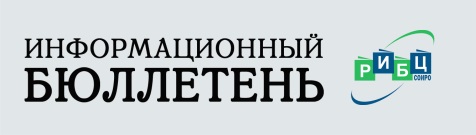 IX. Профессиональное обучение – без границ (для колледжа пищевой промышленности, строительного колледжа, железнодорожного техникума, колледжа культуры и искусства, технического колледжа)
5. Костерин Г. И.
«Карьера плюс» - для будущих строителей.

Аннотация:
В статье представлен опыт работы Московского колледжа современных технологий. Кратко рассказано о структуре многофункционального колледжа.
//Профессиональное образование. Столица. – 2015. - № 11. - С. 26.
 
6. Гусев И. Е., Зенкина С. В.
Соревнования по информационной безопасности формата CTF как пример игрофикации учебного процесса на основе ИКТ. Железнодорожный техникум.

Аннотация:
В статье рассматривается один из способов повышения учебной мотивации студентов IT-специальностей - игрофикация - на примере соревнований по информационной безопасности формата CTF.
//Информатика в школе. – 2017. - № 6. - С. 30.
Кафедра управления развитием образовательных систем 
общего и профессионального образования
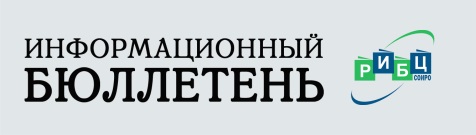 IX. Профессиональное обучение – без границ (для колледжа пищевой промышленности, строительного колледжа, железнодорожного техникума, колледжа культуры и искусства, технического колледжа)
7. Ваганова Н. О.
Оценка качества подготовки специалистов в университетском комплексе.

Аннотация:
Цель статьи - рассмотреть современные подходы к выявлению уровня подготовки специалистов в организациях профессионального образования. Актуальность обусловлена заинтересованностью работодателя в квалифицированных кадрах. Методика основана на взаимодействии образовательной организации и представителей производства. Описаны результаты.
//Инновационные проекты и программы образования. – 2017. - № 5. - С. 39.
Кафедра управления развитием образовательных систем 
общего и профессионального образования
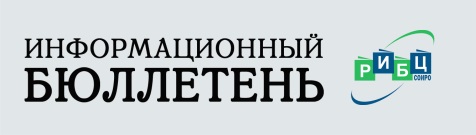 IX. Профессиональное обучение – без границ (для колледжа пищевой промышленности, строительного колледжа, железнодорожного техникума, колледжа культуры и искусства, технического колледжа)
8. Неупокоева Е. Е.
Структурно-функциональная модель реализации педагогических условий подготовки педагогов профессионального обучения к использованию прикладного программного обеспечения в образовательном процессе.

Аннотация:
Актуальность проблемы подготовки педагогов профессионального обучения к использованию прикладного программного обеспечения в отраслевой и педагогической деятельности обусловлена высокими темпами роста роли информационных технологий в педагогической и отраслевой деятельности, в следствие чего возникает необходимость в адаптации педагогических условий организации образовательного процесса. В данной публикации освещается вопрос теоретического обоснования и разработки структурно-функциональной модели реализации педагогических условий подготовки педагогов профессионального обучения к использованию прикладного программного обеспечения в отраслевой и педагогической деятельности, в дальнейшем составляющих информационную компетентность. Ведущим методом при разработке данной модели является метод моделирования, позволяющий рассмотреть проблему как цельную систему, реализующую системно-деятельностный подход. В публикации представлены коротко представлены результаты внедрения модели подготовки, а также модель, дающая возможность обзорно рассмотреть факторы, позволяющие формировать или произвести измерение уровня сформированности компетенций, дескриптированных с учетом дублинской системы дескриптирования...
//Инновационные проекты и программы образования. – 2017. - № 5. - С. 43.
Кафедра управления развитием образовательных систем 
общего и профессионального образования
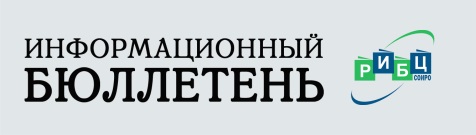 IX. Профессиональное обучение – без границ (для колледжа пищевой промышленности, строительного колледжа, железнодорожного техникума, колледжа культуры и искусства, технического колледжа)
9. Музаметзянова Л. Ю.
Технологическое обеспечение формирования художественной компетентности студентов в процессе реализации ФГОС СПО в профессиональной школе культуры и искусства.

Аннотация:
В статье обозначена задача формирования художественной компетентности студентов в процессе внедрения ФГОС СПО в профессиональной школе культуры и искусства. Технологическая и дидактико-методическая обеспеченность формирования художественной компетентности раскрывается на основе использования арт-технологий как культурной формы образовательных инноваций, ориентированных на проектирование и реализацию художественно-творческой траектории профессионально-личностного развития будущего специалиста сферы культуры и искусства.
//Инновации в образовании. – 2017. - № 8. - С. 65.
Кафедра управления развитием образовательных систем 
общего и профессионального образования
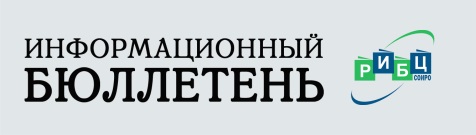 IX. Профессиональное обучение – без границ (для колледжа пищевой промышленности, строительного колледжа, железнодорожного техникума, колледжа культуры и искусства, технического колледжа)
10. Музаметзянова Л. Ю.
Формирование художественной компетентности учащихся хореографической школы на основе эмоционально-ценностных механизмов искусства.

Аннотация:
В статье обозначены задачи современного художественного образования учащихся хореографической школы, которые могут быть решены при помощи арт-технологий, содержащих методический ресурс модульно-компетентностного обеспечения реализации ФГОС СПО в профессионально-художественной подготовке будущего специалиста сферы культуры и искусства, обеспечивающий интеграцию общих и профессиональных компетенций в целях формирования художественной компетентности через систему эмоционально-образных механизмов.
//Инновации в образовании. – 2016. - № 9. - С. 113.
 
11. Судуткина И. А.
Технология формирования социально-трудовой компетентности студентов в современной образовательной среде. Технический колледж.

Аннотация:
В статье представлена технология формирования социально-трудовой компетентности студентов колледжа технического профиля обучения в современной общеобразовательной среде. Автор приводит краткое описание каждого этапа формирующего эксперимента посредством организации единой информационной образовательной среды колледжа.
//Профессиональное образование. Столица. – 2017. - № 9. - С. 40.
Кафедра управления развитием образовательных систем 
общего и профессионального образования
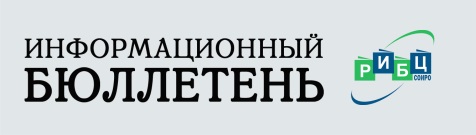 X. Общеобразовательные дисциплины в системе СПО
1. Жуков Г. Н.
Профессиональный стандарт педагога и особенности его реализации в системе СПО.

Аннотация:
В статье рассматривается вопрос состояния кадрового потенциала учреждений СПО. Подготовка, переподготовка и повышение квалификации преподавателей общепрофессиональных и профессиональных дисциплин, а также мастеров производственного обучения в условиях реализации Профессионального стандарта «Педагог профессионального обучения, профессионального образования и дополнительного профессионального образования».
//Профессиональное образование. Столица. – 2016. - № 11. - С. 28.
 
2. Николаева Н. В.
Образовательные технологии в процессе профессионально направленного обучения математике в колледже.

Аннотация:
В данной статье рассмотрены эффективные образовательные технологии, позволяющие реализовать профессионально направленное обучение математике в колледже. Среди многообразия образовательных технологий выделены: проектная, игровая, проблемная, ИКТ-технология, кейс-стади. В статье также показаны возможности использования указанных образовательных технологий в процессе математической подготовки будущих специалистов среднего звена.
//Методист. – 2017. - № 9. - С. 44.
Кафедра управления развитием образовательных систем 
общего и профессионального образования
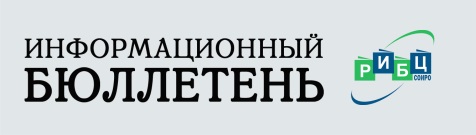 X. Общеобразовательные дисциплины в системе СПО
3. Ахмадова Г.
Компьютерное моделирование операций над множествами в дискретной математике.

Аннотация:
Основными задачами обучения дискретной математике с помощью наглядной имитационной компьютерной модели является развитие логических и математических способностей обучаемых, формирование умений построения и анализа математических моделей и алгоритмов их исследования, формирование представлений о математике как едином целом, осознание связи между математикой и другими дисциплинами, связи между математикой и информатикой.
Этапы непрерывного обучения дискретной математике определяются возрастом обучаемых, их психологическими и физическими возможностями, различными целями и задачами, достигаемыми и решаемыми при обучении.
//Учитель. – 2017. - № 2. - С. 30.
 
4. Андреева Е. И.
Комплексное методическое обеспечение внеаудиторной самостоятельной работы студентов по дисциплине «Математика».

Аннотация:
В данной статье представлен опыт работы по комплексному методическому обеспечению внеаудиторной самостоятельной работы по дисциплине ЕН.01 Математика для студентов, обучающихся по программе подготовки специалистов среднего звена: планирование, нормирование, дифференцированный подход, контроль.
//Методист. – 2016. - № 2. - С. 36.
Кафедра управления развитием образовательных систем 
общего и профессионального образования
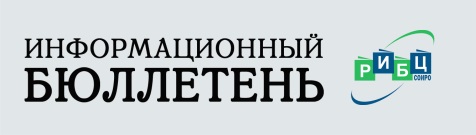 X. Общеобразовательные дисциплины в системе СПО
5. Николаева И. В.
Профессионально-направленное обучение математике в колледже.

Аннотация:
В статье рассматривается роль профессионально направленного обучения математике в колледже. В качестве основного средства для его реализации в средних профессиональных учебных заданиях предлагается использование профессионально ориентированных задач. Сформулированы основные требования, на которые нужно опираться при разработке профессионально ориентированных задач.
//Методист. – 2016. - № 3. - С. 33.
 
6. Казенкина А. В.
Ролевая игра на уроке иностранного языка.

Аннотация:
В статье предлагается ролевая игра для студентов 1 и 2 курсов профильных колледжей в формате Job Speed Dating. Данная игра может быть использована как для развития коммуникативных навыков, так и для отработки речевого поведения в заданной ситуации.
//Иностранные языки в школе. – 2018. - № 3. - С. 7.
Кафедра управления развитием образовательных систем 
общего и профессионального образования
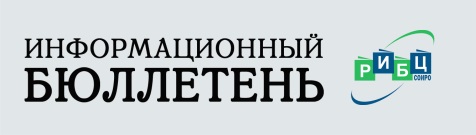 X. Общеобразовательные дисциплины в системе СПО
7. Бурщук А. Л., Шестакова В. П.
Использование возможностей посткроссинга для формирования социокультурной компетенции студентов в профессиональном модуле «Иностранный язык».

Аннотация:
В статье рассматриваются подходы к использованию технологии посткроссинга в изучении английского языка при подготовке студентов педагогической направленности. 
//Методист. – 2016. - № 5. - С. 38.
 
8. Гитман Е. К.
Повышение компьютерной грамотности студентов колледжа в рамках обучения иностранному языку.

Аннотация:
В статье рассматриваются возможности повышения компьютерной грамотности студентов колледжа в рамках блочно-модульного обучения на занятиях английского языка, а также обосновывается важность самостоятельной работы студентов первого курса для достижения цели выравнивания уровня знаний в группе.
//Педагогика. – 2020. - № 3. - С. 91.
Кафедра управления развитием образовательных систем 
общего и профессионального образования
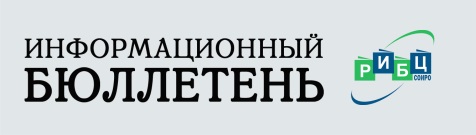 X. Общеобразовательные дисциплины в системе СПО
9. Воителева Т. М.
Методическое обеспечение курса русского языка для образовательных организаций среднего профессионального образования.

Аннотация:
В статье рассматриваются основные вопросы содержания обучения русскому языку в организациях среднего профессионального образования (СПО); отмечаются особенности построения учебно-методического комплекта.
//Профильная школа. – 2017. - №5. – С. 17.
 
10. Обернихина Г. А.
Методика использования УМК по литературе в учреждениях среднего профессионального образования.

Аннотация:
В статье рассматриваются проблемы, связанные с совершенствованием преподавания литературы в учреждениях среднего профессионального образования; отмечаются некоторые особенности преподавания литературы по сравнению с преподаванием в общеобразовательных учебных заведениях. Подробно характеризуется УМК по литературе для учреждений среднего профессионального образования.
//Профильная школа. – 2017. - №4. – С. 29.
Кафедра управления развитием образовательных систем 
общего и профессионального образования
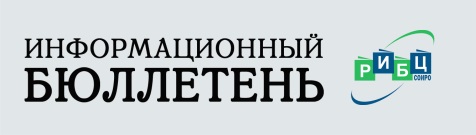 X. Общеобразовательные дисциплины в системе СПО
11. Глушкова Н. П.
Влияние теории на усвоение практических знаний по физической культуре.

Аннотация:
В статье рассматривается соотношение теоретической нагрузки к практической части программы. Влияние теоретического материала на достижение практических результатов по предмету «Физическая культура».
//Методист. – 2019. - №3. – С. 41.
 
12. Лукьянов А. Д.
Организация и проведение спортивного праздника «А ну-ка, парни!».

Аннотация:
В данной статье представлен опыт организации и проведения спортивного праздника «А ну-ка, парни!», посвященного празднованию Дня Победы в Великой Отечественной войне 1941-1945 гг.)
//Дополнительное образование и воспитание. – 2018. - №5. – С. 24.